Как одевались 
наши предки
По одёжке встречают…
Одежда наших предков имела свои определенные особенности.
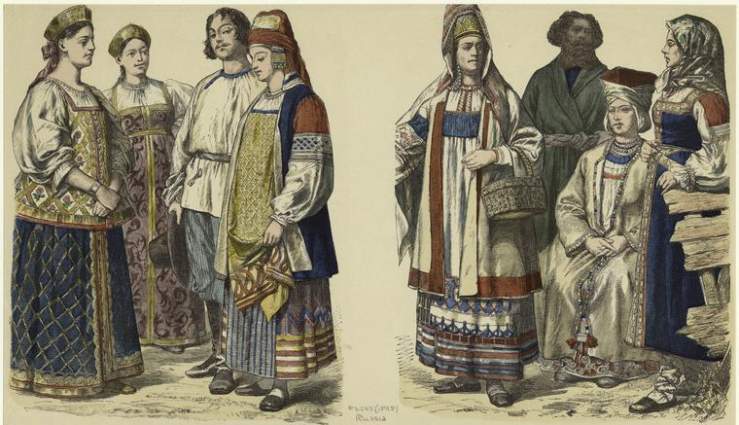 Одежда для каждого жителя  являлась неотъемлемым атрибутом, так как она защищала  тело от холода и жары, а также уберегала своего обладателя от злых духов, то есть охраняла его. В качестве оберега люди носили всевозможные украшения, амулеты, делали на вещах вышивку.
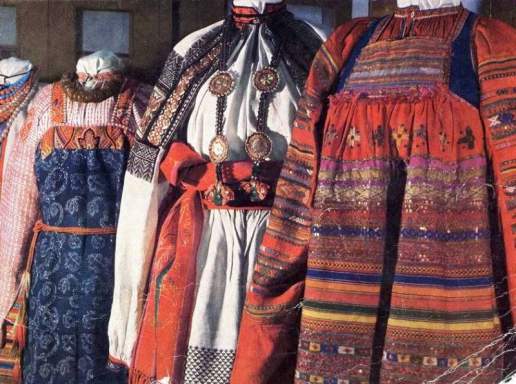 Дети носили, в основном, длинные рубахи. Как правило, детская одежда шилась из старых родительских вещей. Люди верили, что одежда родителей защищала детей.
Жители очень верили в то, что одежда впитывает силу человека и его дух. Именно поэтому одежда для мальчиков, в основном, шилась из обносков одежды отца, а для девочек – из обносков одежды мамы.
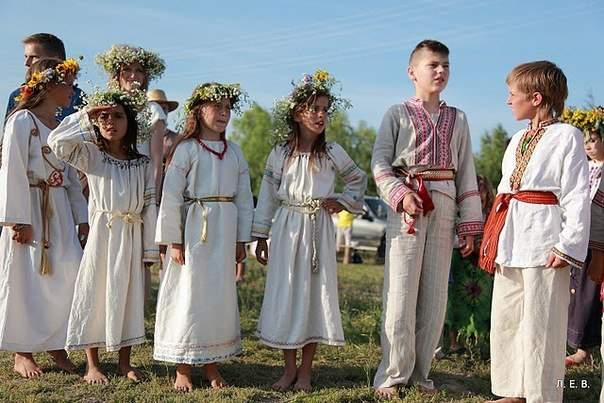 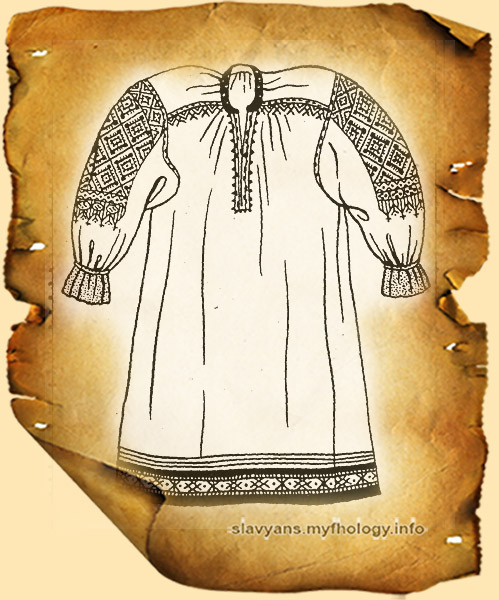 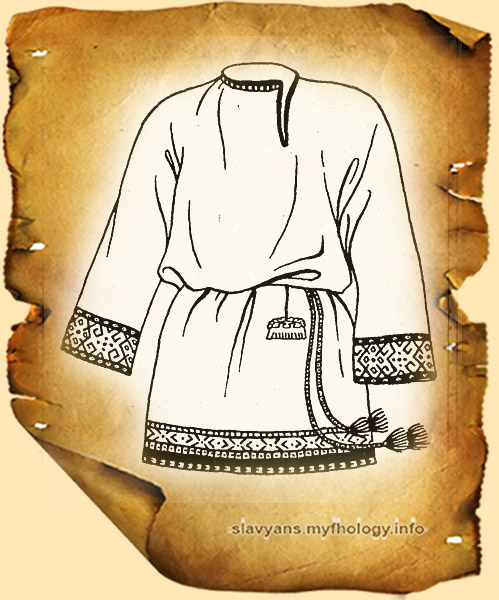 рубаха
Женской одежды – рубаха или сорочка. Рубаху принято было шить из толстой и грубой ткани. А  сорочку, наоборот,  из достаточно тонких и легких материалов. Зимой женщины надевали специальные меховые кожухи, а летом – одну рубашку.
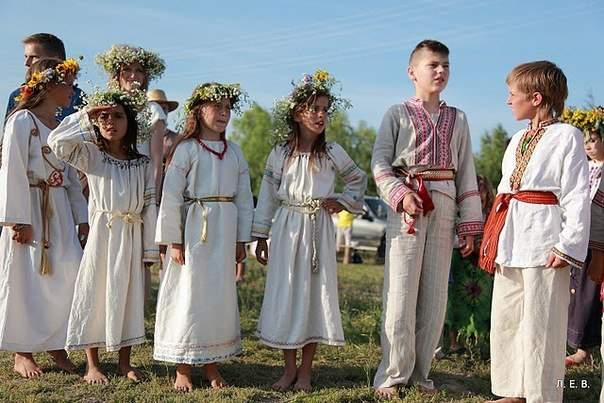 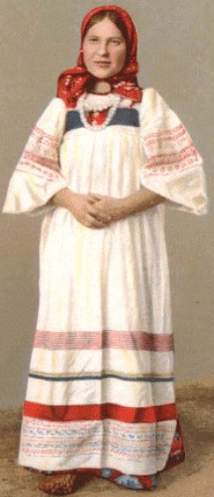 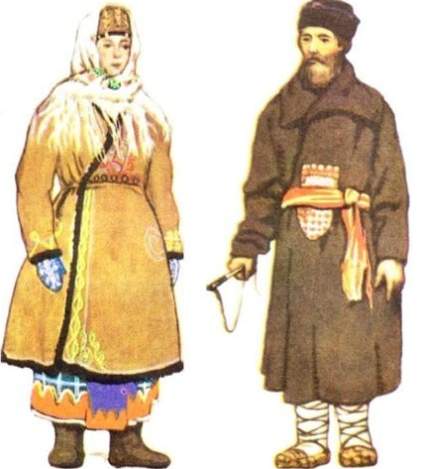 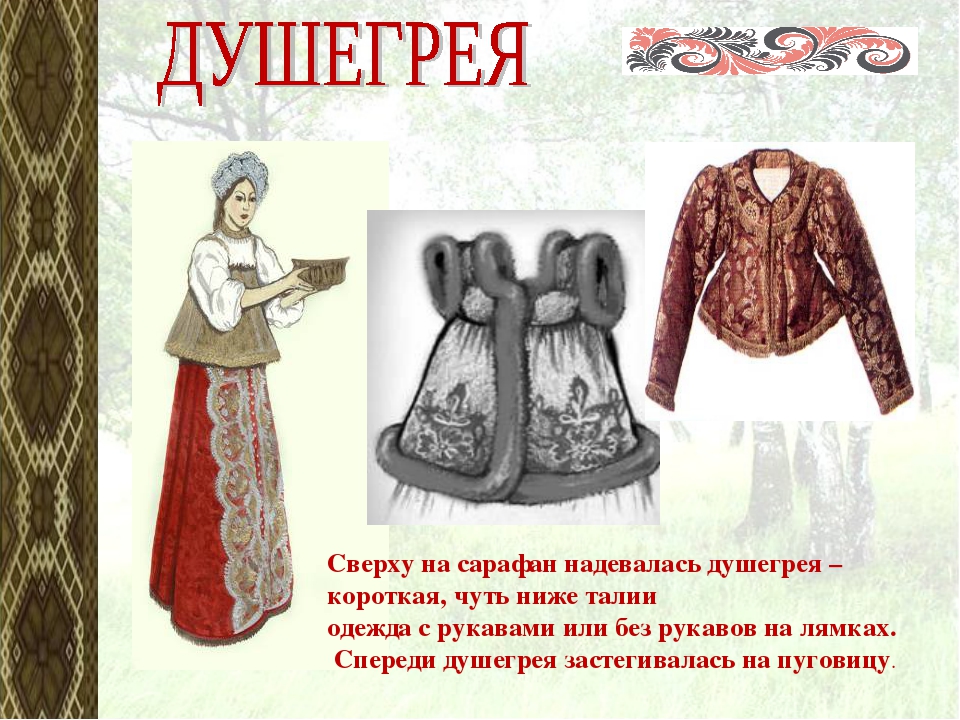 Гардероб мужчин состоял из рубахи, штанов и пояса. Длина руки была практически по колена, такие рубахи нужно было обязательно подпоясывать. Мужчины носили и верхнюю рубашку, которую принято было называть красной сорочкой.
Если говорить о штанах, то они были не очень широкими. Мужские штаны не имели сверху никаких креплений, поэтому их подвязывали на талии с помощью веревок.
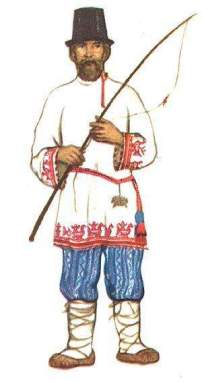 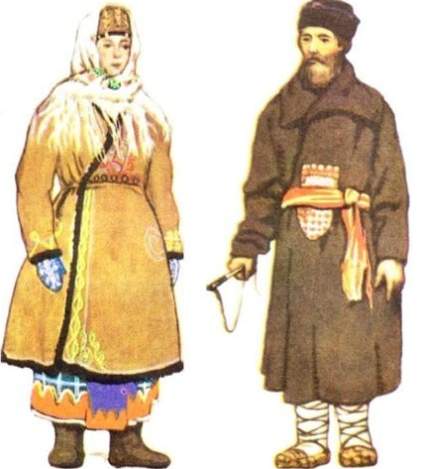 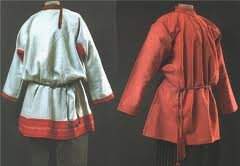 Головные
 уборы
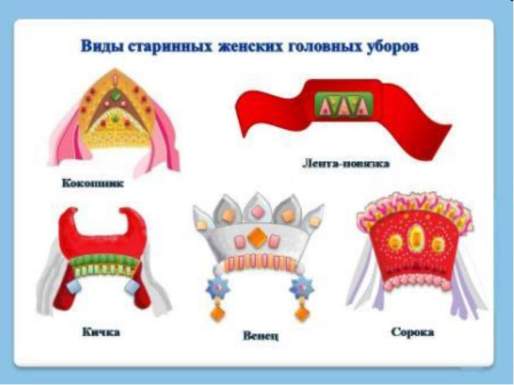 Головной убор у русских всегда являлся важной частью одежды. С детства девочки носили на голове простые повязки, сделанные из материи. Головной убор кокошник был основным элементом праздничного наряда. Расшитый драгоценными камнями, бисером, жемчугом, серебром и золотом.
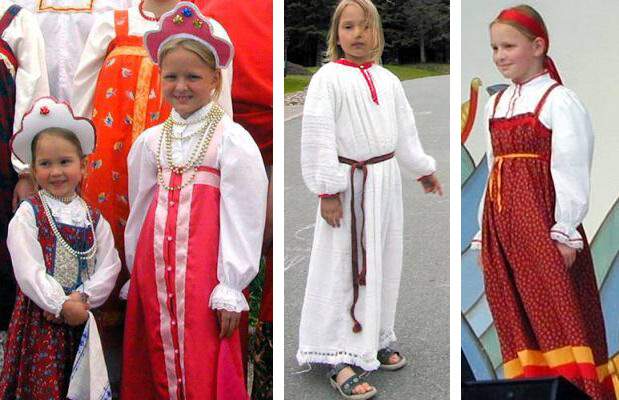 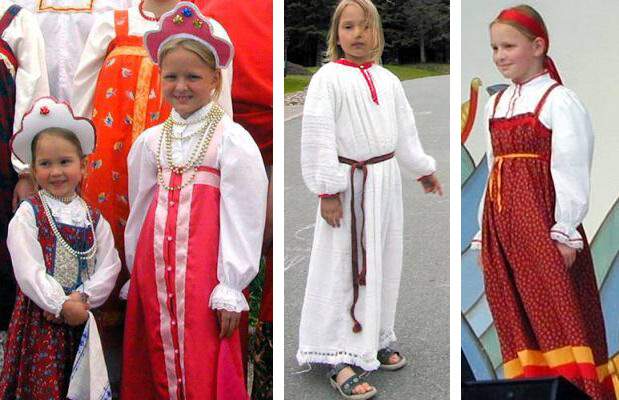 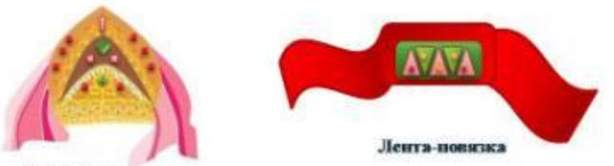 Повязка
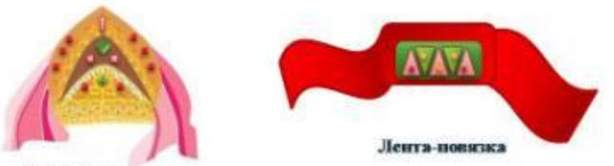 Кокошник
Взрослые женщины носили другие головные уборы. Убрус – это, наверно, самый древний женский головной убор. Он представляет собой платок. Еще один головной убор – Сорока самостоятельный женский головной убор или дополнение к другому убору.
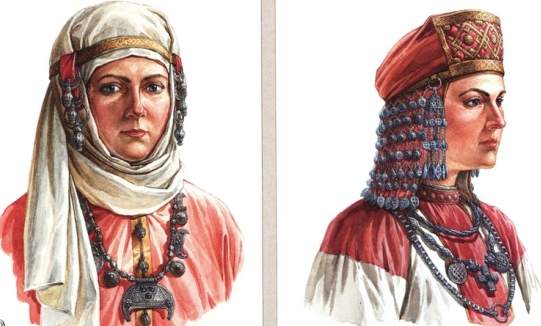 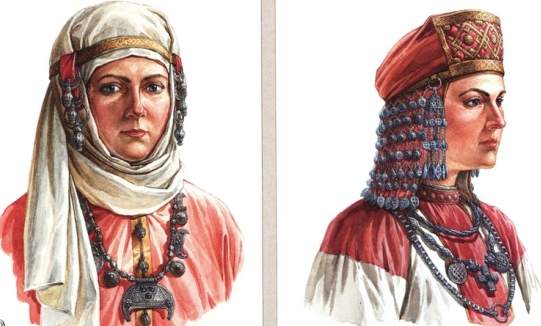 Убрус
Сорока
Мужчины носили одинаковые головные уборы. Это были меховые, валяные или плетёные шапки, напоминавшие колпак. В праздники молодёжь украшала свои головные уборы лентами. Зимой часто надевали малахаи - овчинные треухи, которые в деревнях шили сами.
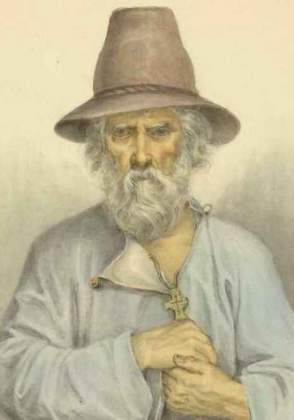 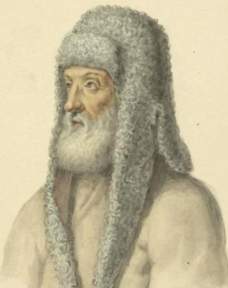 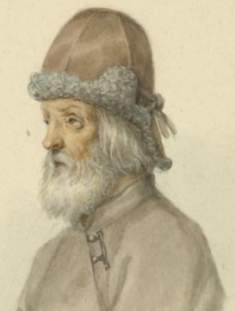 Обувь
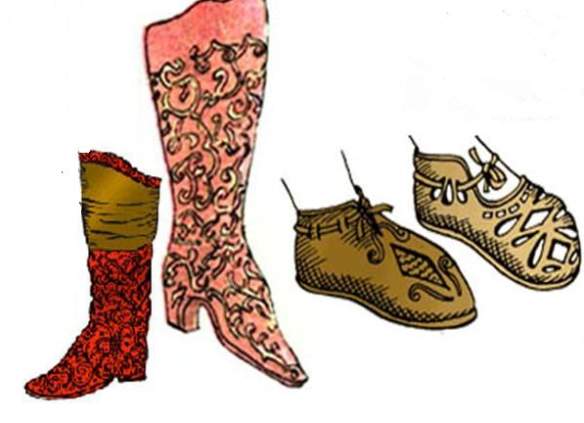 Обувь - это неотъемлемая часть костюма.
В древности существовало несколько названий:
Башмаки
Лапти
Обувь из кожи
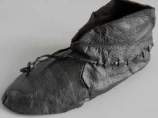 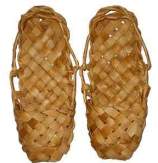 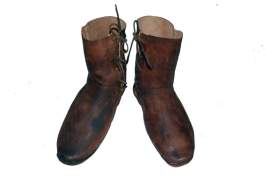 Валенки
Сапоги
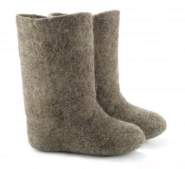 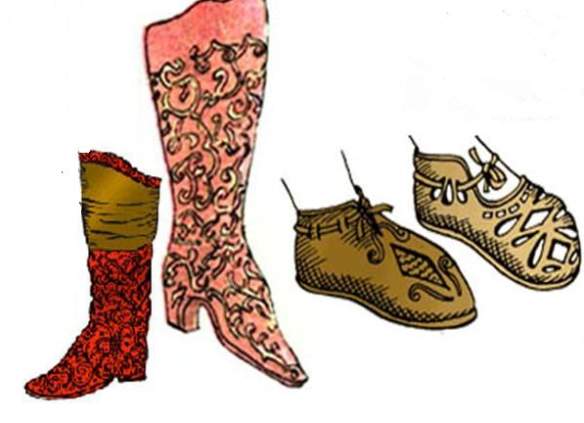 Поршни
Туфли
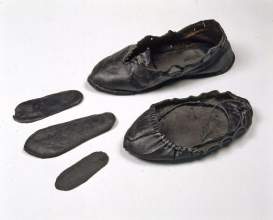 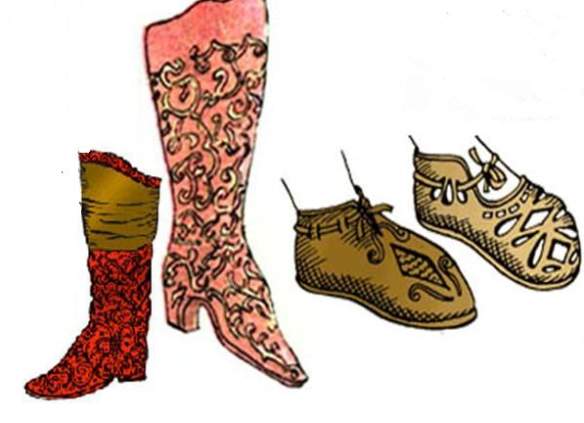 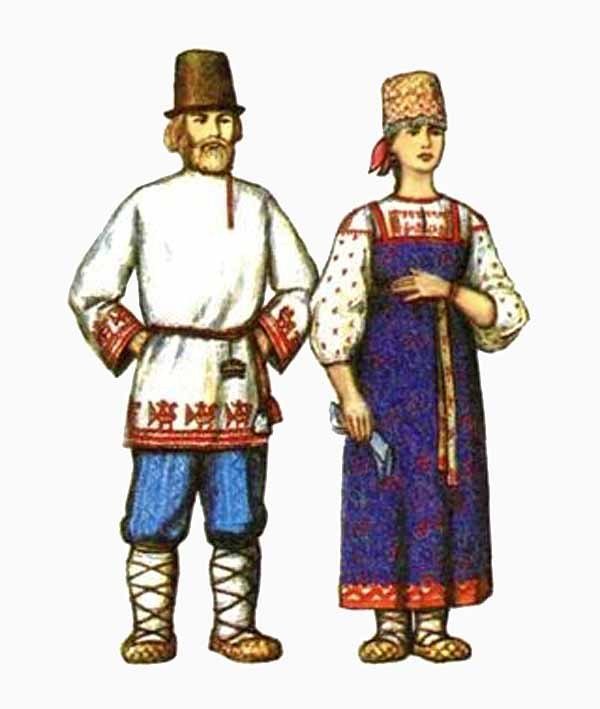 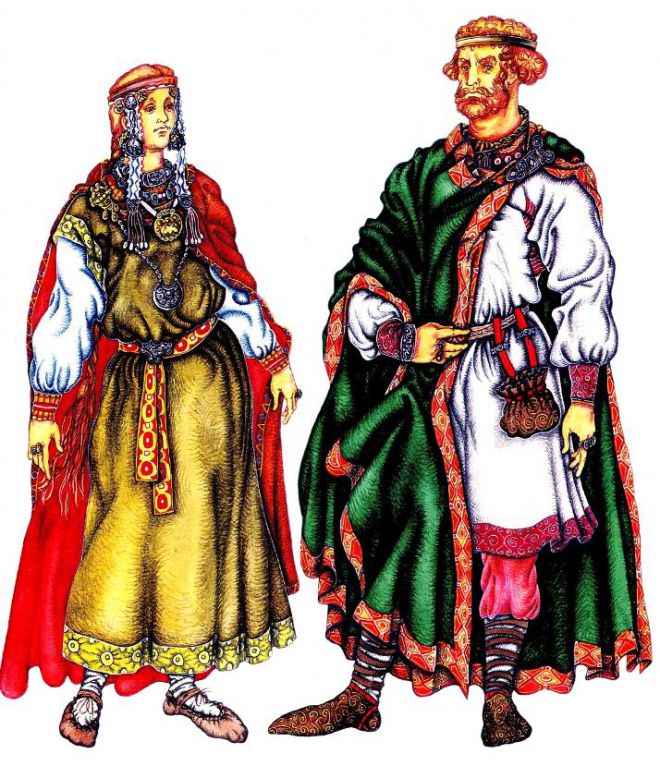 По одёжке
     встречают…